SetsBS Education-VTeaching Mathematics (EDU-511)
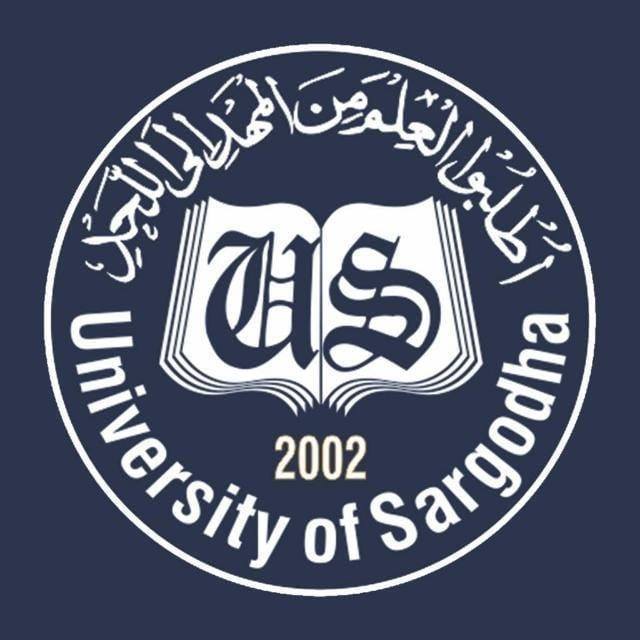 Department of EducationUniversity of Sargodha
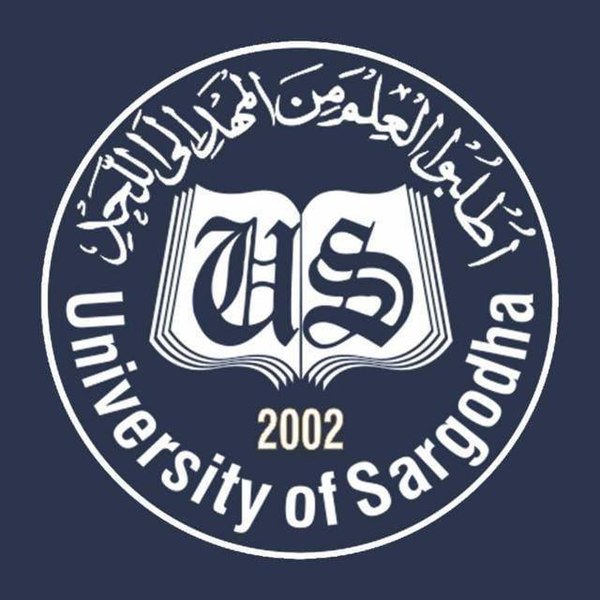 SETSHira Basharat (roll no: Beuf18mo36)Teaching of Mathematics (EDU-511)Bs Education (Semester 5)Department of EducationUniversity of Sargodha,40100 Sargodha , Pakistan October 2020
Sets
Preview
We will be discussing
Sets
Sets Notation
 Types of Set
Difinition Of Sets
What is a set? 
   Well, simply put, it's a collection.
First we specify a common property among "things" and then we gather up all the "things" that have this common property.
 For example, the items you wear: hat, shirt, jacket, pants, and so on.
I'm sure you could come up with at least a hundred.
This is known as a set.
How sets are useful in our daily life?
The purpose of sets is to house a collection of related objects. They are important everywhere in mathematics because every field of mathematics uses or refers to sets in some way. They are important for building more complex mathematical structure.
Notation
There is a fairly simple notation for sets. We simply list each element (or "member") separated by a comma, and then put some curly brackets around the whole thing





The curly brackets { } are sometimes called "set brackets" or "braces"






The curly brackets { } are sometimes called "set brackets" or "braces".
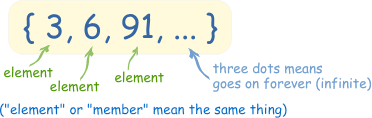 Sets Are Donated BY
Types Of Sets
Empty set
Universal set
Finite set
Infinite Set
Equal set
Sub set
Empty Set 
Definition: If a set doesn’t have any elements, it is known as an empty set or null set.
The symbol ∅ is used to represent the empty set, { }. 
Universal Set 
A universal set is a set which contains all the elements or objects of other set, including its own elements. It is usually denoted by the symbol ‘U’.
Example: 
Let us say, there are three sets named as A, B and C. The elements of all sets A, B and C is defined as;
A={1,3,6,8}
B={2,3,4,5}
C={5,8,9}
Find the universal set for all the three sets A, B and C.
Answer: By the definition we know, the universal set includes all the elements of the given sets. Therefore, Universal set for sets A, B and C will be,
U={1,2,3,4,5,6,8,9}
Finite set
Finite sets are the sets having a finite/countable number of members. Finite sets are also known as countable sets as they can be counted. The process will run out of elements to list if the elements of this set have a finite number of members.
Examples of finite sets:
A set of months in a year.M = {January, February, March, April, May, June, July, August, September, October, November, December}
n (M) = 12
It is a finite set because the number of elements is countable.
Infinite set
If a set is not finite, it is called an infinite set because the number of elements in that set is not countable and also we cannot represent it in Roster form. Thus, infinite sets are also known as uncountable sets.
So, the elements of an Infinite set are represented by 3 dots (ellipse) thus, it represents the infinity of that set.
Examples of Infinite Sets
A set of all whole numbers, W= {0, 1, 2, 3, 4,…}
A set of all points on a line
The set of all integers
Equal Sets
Two sets A and B can be equal only if each element of set A is also the element of the set B. Also if two sets are the subsets of each other, they are said to be equal. This is represented by:
A = B
A ⊂ B and B ⊂ A ⟺ A = B


. Equal Set Example
If P = {1, 3, 9, 5, −7} and Q = {5, −7, 3, 1, 9,}, then P = Q. It is also noted that no matter how many times an element is repeated in the set, it is only counted once. Also, the order doesn’t matter for the elements in a set. So, to rephrase in terms of cardinal number, we can say that:
Subset 
A collection of elements is known as a subset of all the elements of the set are contained inside another set.
All Subsets of a Set
The subsets of any set consisting of all possible sets including its elements and the null set. Let us understand with the help of an example.
Example: 
Find all the subsets of set A = {1,2,34}
Solution: Given, A = {1,2,3,4}
Subsets =
{}
{1}, {2}, {3}, {4},
{1,2}, {1,3}, {1,4}, {2,3},{2,4}, {3,4},
{1,2,3}, {2,3,4}, {1,3,4}, {1,2,4}
{1,2,3,4}
Reference
MSQS
A __________ is an ordered collection of objects.a) Relationb) Functionc) Setd) Proposition
 Power set of empty set has exactly _________ subset.a) Oneb) Twoc) Zerod) Three
Which of the following two sets are equal?a) A = {1, 2} and B = {1}b) A = {1, 2} and B = {1, 2, 3}c) A = {1, 2, 3} and B = {2, 1, 3}d) A = {1, 2, 4} and B = {1, 2, 3}
The union of set A and B is denoted by
a) A + B
b) A - B
c) A∩B
d) A∪B
Thanks